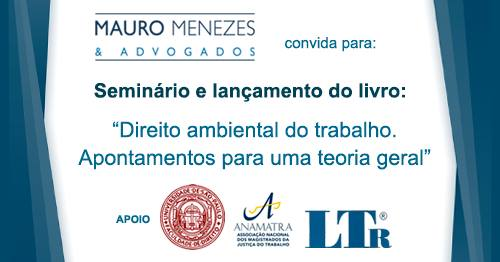 Radiação ionizante: um risco invisível  
(aspectos jurídicos)
José Affonso Dallegrave Neto; 
Advogado; Mestre e Doutor pela UFPR
Pós-doutor pela Universidade de Lisboa (FDUNL)

USP – 22/outubro/2018
Tensão:  CF/88 x  Economia neoliberal

Supiot:  transição de governanças e mitos econômicos
Mão visível ou invisível do mercado (total)?

Cartilha neoliberal e a Reforma:
defesa do mercado eficiente 
fim do sindicalismo de combate;          
flexibilização do DT;
Dumping do crowd work
Subordinação por algoritmo
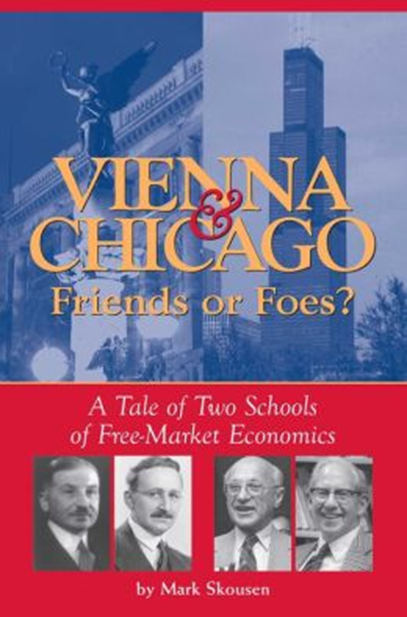 Case: 
Nota explicativa  no Quadro Anexo à Portaria do MTb n. 595/2015 

esclarece que, doravante:

A) não são consideradas perigosas as atividades desenvolvidas em áreas que utilizam equipamentos móveis de Raios X para diagnóstico médico.

B) Áreas tais como emergências, centro de tratamento intensivo, sala de recuperação e leitos de internação não são classificadas como salas de irradiação em razão do uso do equipamento móvel de Raios X.

* audiência pública não concluída (TST)
Goiania 1987: maior acidente radiológico 
    (destruição da bomba de césio 137: 4 mortes e centenas de vítimas)

A partir desse acidente: Port. 3393/1987 = adic/periculosidade com base em 2 pressupostos:

i) qquer exposição do trabalhador às radiações ionizantes é potencialmente prejudicial à sua saúde; 
ii) o presente estado da tecnologia nuclear não permite evitar, ou reduzir a zero, o risco em potencial.

*após 4 meses de revogação da Port. 3.393, o MTb editou a Port. 518/2003, reafirmando seus termos.

* quase 30 anos depois, a Port. 595/2015 revoga o adic/periculosidade dos operadores de equipamentos móveis de raios-X;
Falta de cientificidade da Portaria n. 595/2015

A Port. 595/2015 não adentrou no tema dos níveis de tolerância da radiação, tampouco se baseou em fundamento científico;

Hoje, é sabido, não existe dosagem segura de exposição ao raio-X (mesmo em baixas doses a radiação ionizante tem efeito acumulativo no organismo dos trabalhadores)

O tamanho do aparelho não significa (necessariamente) potência menor (que diga a eficiente nanotecnologia)
Hoje já há proteção até para exposição às radiações não ionizantes (telefonia celular). 

Com maior razão, o Direito deve tutelar os à radiação ionizante (mais ofensiva e letal)

Port. 453/1998 da ANVISA  está na linha das recentes diretivas de proteção radiológica da Organização Mundial da Saúde;
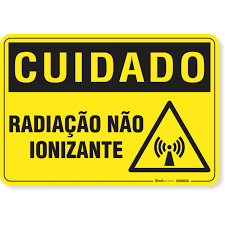 Port. 595/2015: argumento apenas economicista

79º Reunião Ordinária da Comissão (CTTP do MTb):

“(...) Robson comentou que existe uma grande demanda dos hospitais universitários, oriunda do próprio ministro da educação junto ao do trabalho, e que já está até em curso no processo judicial, baseado no fato de que vários profissionais (não técnicos radiológicos) entenderem que, por estarem trabalhando em enfermarias, em UTI, e pelo fato de que, não de forma rotineira, tem pacientes submetidos a Raios X por meio de aparelho móvel, acreditam que aquele momento lhes garantem o adicional de periculosidade. Acrescenta que isso poderá gerar um passivo aos cofres públicos de mais de 1 bilhão de reais, (...)” 

*disponível: http://portal.mte.gov.br/seg_sau/comissao-tripartite-paritaria-permanente-ctpp.htm. Acesso: 19/04/2016.
Da não consulta aos órgãos técnicos:

Port.1.127/2003 do MTb disciplina procedimentos para revisão de Normas Regulamentadoras (caso da NR-16)

Era necessário convidar a CNEN - Comissão Nacional de Energia Nuclear e a ANVISA - Agência Nacional de Vigilância Sanitária - ANVISA.

*As Atas demonstram que não houve qualquer consulta
“Criaremos uma nova CTPS verde e amarela” UOL:13/9/18

Kim Kataguiri – Líder do MBL (pretendente à Pres. Câmara) 

“A JT tira dinheiro de quem trabalha e produz; rouba dos + pobres para dar para os + ricos e ainda é admirada por todo mundo”
“O objetivo é garantir + $ no bolso do trabalhador e melhores condições para o empregador” (Youtube)

* Dieselgate (2015) e Amâncio Ortega (2017 – R$ 5 Mi)
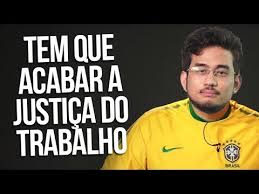 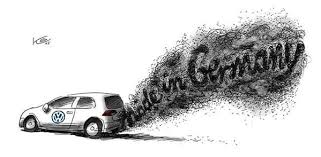 Reforma Trabalhista: 
incentivou a precarização 
    
Art. 611-A: “A CCT e o ACT têm prevalência sobre a lei quando, entre outros, dispuserem sobre:  XII - enquadramento do grau de insalubridade; 

Art, 611-B, pg único: “Regras sobre duração do trabalho e intervalos não são consideradas como normas de saúde, higiene e segurança do trabalho para os fins do disposto neste artigo.”
O futuro da lei trabalhista (Supiot)a) orientação transformista:      submeter o  RH às exigências do mercado total. b) orientação reformista:      inserir a justiça social no debate político mundial     (e não o mercado como ideia única de sobrevivência).
Neoconstitucionalismo (art. 5º, § 2º, CF)
	
	Art. 7º: “São direitos dos trabalhadores urbanos e rurais, além de outros que visem à melhoria de sua condição social:
	XXII - redução dos riscos inerentes ao trabalho, por meio de normas de saúde, higiene e segurança;”
	(retrocesso social) 


			      Dallegrave Neto
       www.dallegrave.com/produção científica
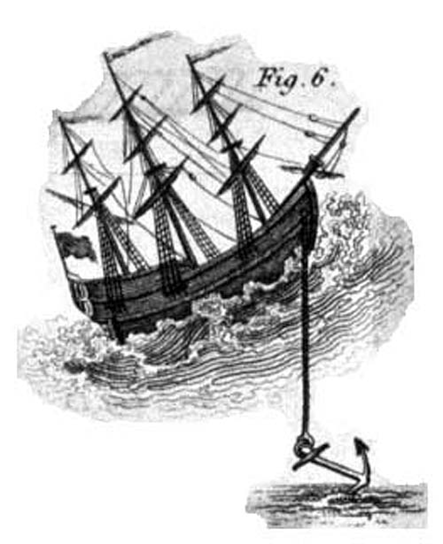 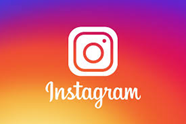